Pravidlá futsalu 
Nový výklad pravidiel / úprava
27.8.2021, Žilina
Pravidlo 1 – Hracia Plocha
10. Pohyb bránky 

Ak brániaci hráč nedovolene pohne alebo prevráti svoju bránku a tá sa dotkne lopty, nariadi sa pokutový kop pre útočiace mužstvo a previnilý hráč musí byť napomenutý alebo, ak tým zmarí súperovi dosiahnutie gólu alebo vyloženú gólovú situáciu, musí byť vylúčený. 


V prípade, že brániaci hráč prípadne brankár, či už úmyselne alebo neúmyselne posunie alebo prevráti bránku
	
	Gól musí byť uznaný, v prípade že by lopta prešla do bránky pri normálnej pozícii 	bránky.
[Speaker Notes: V starých pravidlách bolo iba NVK: 
ak sa jedná o úmyselné posunutie bránky, na hru sa nadviaže nepriamym voľným kopom v prospech súpera a previnivší hráč musí byť napomenutý]
Pravidlo 1 – Hracia Plocha
10. Pohyb bránky 

Ak útočiaci hráč posunie alebo prevráti súperovu bránku náhodne alebo úmyselne, gól nesmie byť uznaný, a: 

• ak to bolo neúmyselne, na hru sa nadviaže rozhodcovskou loptou; 
• ak to bolo úmyselné a došlo ku kontaktu lopty s bránkou, nariadi sa priamy voľný kop a previnilý hráč musí byť napomenutý 
• ak to bolo úmyselné a ku kontaktu lopty s bránkou nedošlo, nariadi sa nepriamy voľný kop a previnilý hráč musí byť napomenutý
[Speaker Notes: V starých pravidlách bolo iba NVK: 
ak sa jedná o úmyselné posunutie bránky, na hru sa nadviaže nepriamym voľným kopom v prospech súpera a previnivší hráč musí byť napomenutý]
Pravidlo 1 – Hracia Plocha
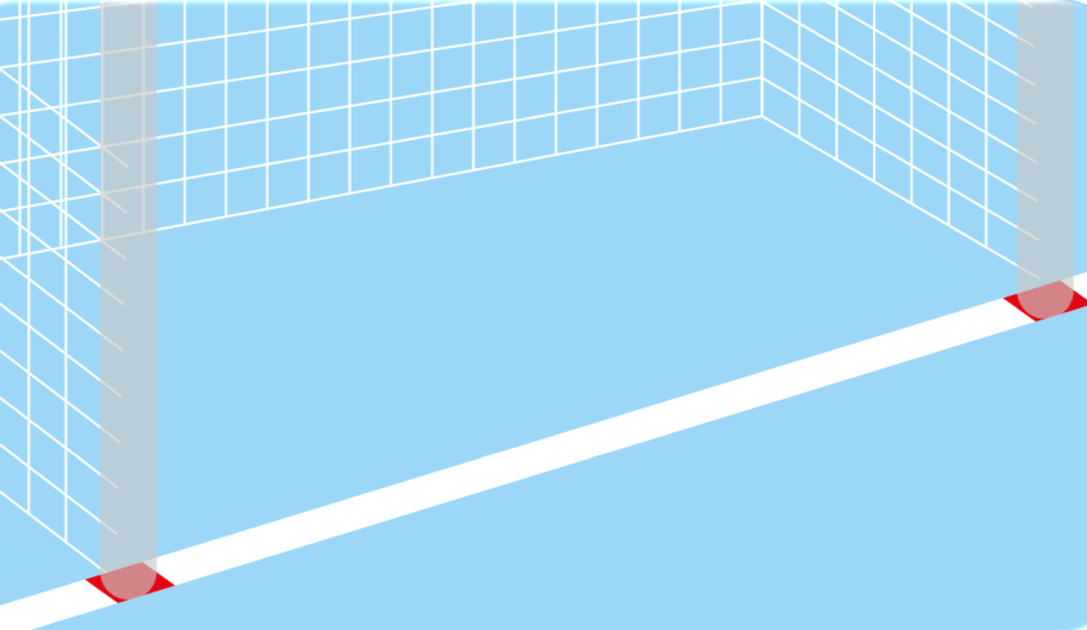 10. Pohyb bránky 


Dodatočné značky 
umiestnené pod žrďami
pre pomoc rozhodcov.
[Speaker Notes: V starých pravidlách bolo iba NVK: 
ak sa jedná o úmyselné posunutie bránky, na hru sa nadviaže nepriamym voľným kopom v prospech súpera a previnivší hráč musí byť napomenutý]
Pravidlo 4 – Výstroj hráčov
4. Iná výstroj

Chrániče kolien a lakťov 

Pokiaľ sú použité chrániče kolien alebo lakťov, ktoré nesúhlasia s hlavnou farbou rukávu/trenírok (alebo nohavíc), chrániče musia byť rovnakej farby a to čiernej alebo bielej
[Speaker Notes: V starých pravidlách bolo iba NVK: 
ak sa jedná o úmyselné posunutie bránky, na hru sa nadviaže nepriamym voľným kopom v prospech súpera a previnivší hráč musí byť napomenutý]
Pravidlo 4 – Výstroj hráčov
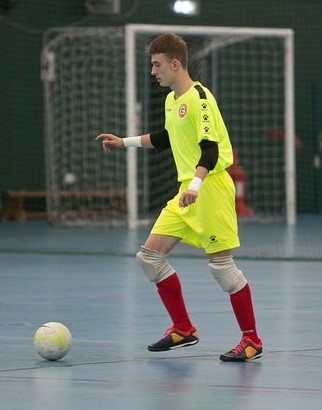 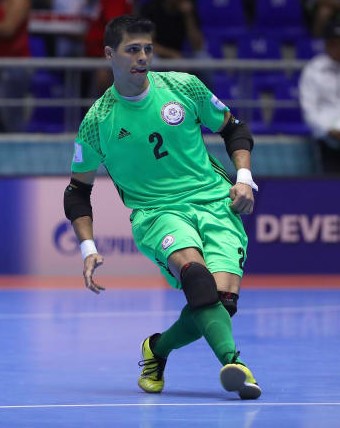 4. Iná výstroj

Chrániče kolien a lakťov
[Speaker Notes: V starých pravidlách bolo iba NVK: 
ak sa jedná o úmyselné posunutie bránky, na hru sa nadviaže nepriamym voľným kopom v prospech súpera a previnivší hráč musí byť napomenutý]
Pravidlo 5 – Rozhodcovvia
2. Rozhodnutia rozhodcov

Rozhodcovia nemôžu zmeniť spôsob nadviazania na hru pokiaľ zistili, že je nesprávne alebo po porade s iným rozhodcom ak:

	-  bola hra opätovne začatá 
	- signalizovali koniec prvého alebo druhého polčasu ( vrátane predĺženia) 
	-  v čase keď časomerač signalizoval akustickým signálom alebo bol zápas 		prerušený
[Speaker Notes: V starých pravidlách bolo iba NVK: 
ak sa jedná o úmyselné posunutie bránky, na hru sa nadviaže nepriamym voľným kopom v prospech súpera a previnivší hráč musí byť napomenutý]
Pravidlo 5 – Rozhodcovia
3. Práva a povinnosti

Rozhodcovia: (…) 
	• zastavia hru ak (…) 
		 • Je nariadený pokutový kop a zranený hráč je brankárom.
[Speaker Notes: V starých pravidlách bolo iba NVK: 
ak sa jedná o úmyselné posunutie bránky, na hru sa nadviaže nepriamym voľným kopom v prospech súpera a previnivší hráč musí byť napomenutý]
Pravidlo 6 – The other match officials
2. Práva a povinnosti

Časomerač: 
Zabezpečuje, že doba trvania zápasu bude v zhode s ustanoveniami Pravidla 7:

	 • Znova spustí časomieru po tom ako bolo správne na hru nadviazané kopom z autu, 			hodom od bránky, kopom z rohu, výkopom, pokutovým kopom alebo 				rozhodcovskou loptou;

	 • Zastaví časomieru po tom ako bol dosiahnutý gól, po pokutovom kope alebo po udelení 		voľného kopu, alebo po tom ako sa zranil hráč; 

	 • Zastaví časomieru akonáhle mu rozhodca dá na to signál;
[Speaker Notes: V starých pravidlách bolo iba NVK: 
ak sa jedná o úmyselné posunutie bránky, na hru sa nadviaže nepriamym voľným kopom v prospech súpera a previnivší hráč musí byť napomenutý]
Pravidlo 7 – Hrací čas
2. Ukončenie polčasov

	 Kop je považovaný za ukončený (…)
		
		 Ak brániaci hráč spácha priestupok pred tým ako je kop vykonaný, rozhodcovia 			pokračujú v hre nariadením opakovania kopu alebo udelením ďalšieho DFKSAF 			alebo podľa potreby pokutového kopu v súlade s pravidlami futsalu.
[Speaker Notes: V starých pravidlách bolo iba NVK: 
ak sa jedná o úmyselné posunutie bránky, na hru sa nadviaže nepriamym voľným kopom v prospech súpera a previnivší hráč musí byť napomenutý]
Pravidlo 8 – Začiatok hry a nadviazanie na hru
2. Rozhodcovská lopta

	 Lopta je vhodená jednému hráčovi tímu, ktorý sa jej naposledy dotkol v mieste kde sa lopta nachádzala, keď bola hra prerušená alebo kde sa naposledy dotkla hráča, vonkajšieho vplyvu alebo rozhodcu.

POKIAĽ sa to nestalo v pokutovom území brániaceho sa mužstva a posledný sa dotkol hráč/brankár útočiaceho mužstva
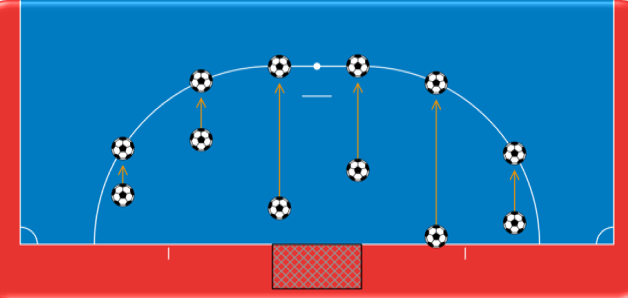 [Speaker Notes: V starých pravidlách bolo iba NVK: 
ak sa jedná o úmyselné posunutie bránky, na hru sa nadviaže nepriamym voľným kopom v prospech súpera a previnivší hráč musí byť napomenutý]
Pravidlo 8 – Začiatok hry a nadviazanie na hru
2. Rozhodcovská lopta

NEZMENILO SA

Všetci ostatní hráči (oboch mužstiev) musia byť vo vzdialenosti aspoň 2m od lopty, kým nebude v hre.
[Speaker Notes: V starých pravidlách bolo iba NVK: 
ak sa jedná o úmyselné posunutie bránky, na hru sa nadviaže nepriamym voľným kopom v prospech súpera a previnivší hráč musí byť napomenutý]
Pravidlo 8 – Začiatok hry a nadviazanie na hru
2. Rozhodcovská lopta

NEZMENILO SA

Všetci ostatní hráči (oboch mužstiev) musia byť vo vzdialenosti aspoň 2m od lopty, kým nebude v hre.

ZMENA !!!

Lopta je v hre, keď sa dotkne hracej plochy, kde hráč akého koľvek mužstva s ňou môže hrať!!!

Súper nemusí čakať, kým loptu zahrá hráč, ktorému bola lopta vhodená!!!
[Speaker Notes: V starých pravidlách bolo iba NVK: 
ak sa jedná o úmyselné posunutie bránky, na hru sa nadviaže nepriamym voľným kopom v prospech súpera a previnivší hráč musí byť napomenutý]
Pravidlo 10 – Určenie výsledku stretnutia
3. Kopy zo značky pokutového kopu

Počas kopov zo značky pokutového kopu 

• Ak sa brankár dopustí priestupku a v dôsledku toho bude kop zopakovaný, brankár bude upozornený a následne napomenutý za všetky nasledujúce priestupky. 

• Ak je hráč zahrávajúci kop potrestaný za priestupok spáchaný po tom, čo rozhodcovia signalizovali vykonanie kopu, tento kop sa bude rátať ako nepremenený a hráč bude napomenutý. 

• Ak sa brankár aj hráč dopustia priestupku súčasne, kop sa bude rátať ako nepremenený a hráč bude napomenutý.
[Speaker Notes: V starých pravidlách bolo iba NVK: 
ak sa jedná o úmyselné posunutie bránky, na hru sa nadviaže nepriamym voľným kopom v prospech súpera a previnivší hráč musí byť napomenutý]
Pravidlo 10 – Určenie výsledku stretnutia
3. Kopy zo značky pokutového kopu

Procedúra

Pred tým ako kopy zo značky pokutového kopu začnú:

Ak na konci zápasu alebo predĺženia a pred tým ako sa kopy zo značky pokutového kopu začnú, mužstvo s väčším počtom hráčov (v rátane náhradníkov) ako super, sa môžu rozhodnúť znížiť počet svojich hráčov na rovnaký počet ako má super.

Rozhodcovia musia byť upovedomený o mene a čísle hráča, ktorý sa kopov nezúčasní.

Akýkoľvek vyradený hráč už do hry nemôže zasiahnuť. (okrem výnimiek)
[Speaker Notes: V starých pravidlách bolo iba NVK: 
ak sa jedná o úmyselné posunutie bránky, na hru sa nadviaže nepriamym voľným kopom v prospech súpera a previnivší hráč musí byť napomenutý]
Pravidlo 10 – Určenie výsledku stretnutia
3. Kopy zo značky pokutového kopu

Procedúra

Počas kopov zo značky pokutového kopu:

Pokiaľ sa počas kopov zníži počet hráčov v jendom mužstve, mužstvo s väčším počtom hráčov         sa môže rozhodnúť znížiť svoj počet hráčov na rovnaký počet ako súperove mužstvo.

Rozhodcovia musia byť upovedomený o mene a čísle hráča, ktorý sa kopov nezúčasní.

Akýkoľvek vyradený hráč už do hry nemôže zasiahnuť. (okrem výnimiek)
[Speaker Notes: V starých pravidlách bolo iba NVK: 
ak sa jedná o úmyselné posunutie bránky, na hru sa nadviaže nepriamym voľným kopom v prospech súpera a previnivší hráč musí byť napomenutý]
Pravidlo 10 – Určenie výsledku stretnutia
3. Kopy zo značky pokutového kopu


Výnimky

Brankár, ktorý nie je schopný pokračovať pred alebo počas kopov, môže byť vymenený hráčom alebo náhradníkom, vyradeným pre dorovnanie počtu hráčov, ale vymenený brankár už ďalej nemôže zasiahnuť do procedúry kopov.

Ak už brankár stihol vykonať kop, jeho náhrada môže vykonať kop až v druhom kole kopov.

Hráč, ktorý bol na začiatku vyradený z procedúry kopov a potom nahradil zraneného brankára, môže zahrať kop v prvom kole kopov, pokiaľ nahradený brankár, pred tým ako sa zranil, kop nevykonal.
[Speaker Notes: V starých pravidlách bolo iba NVK: 
ak sa jedná o úmyselné posunutie bránky, na hru sa nadviaže nepriamym voľným kopom v prospech súpera a previnivší hráč musí byť napomenutý]
Pravidlo 13 – Voľné kopy
Výsledok priameho voľného kopu začínajúcim šiestym akumulovaným faulom (DFKSAF)
[Speaker Notes: V starých pravidlách bolo iba NVK: 
ak sa jedná o úmyselné posunutie bránky, na hru sa nadviaže nepriamym voľným kopom v prospech súpera a previnivší hráč musí byť napomenutý]
Pravidlo 14 – Pokutový kop
Výsledok Pokutového kopu
[Speaker Notes: V starých pravidlách bolo iba NVK: 
ak sa jedná o úmyselné posunutie bránky, na hru sa nadviaže nepriamym voľným kopom v prospech súpera a previnivší hráč musí byť napomenutý]
Pravidlo 15 – Kop z autu
Ak bol zahratý kop z autu a potom ako bola lopta v hre, opustila HP tou istou postrannou čiarou z akej bola zahraná, bez dotyku akéhokoľvek iného hráča:


Nariadený kop z autu pre súpera z miesta kde lopta opustila HP !!!
Procedúra  :

Pozícia lopty, hráči na HP a mimo HP, vzdialenosť od lopty, tresty
[Speaker Notes: V starých pravidlách bolo iba NVK: 
ak sa jedná o úmyselné posunutie bránky, na hru sa nadviaže nepriamym voľným kopom v prospech súpera a previnivší hráč musí byť napomenutý]
Pravidlo 15 – Kop z autu
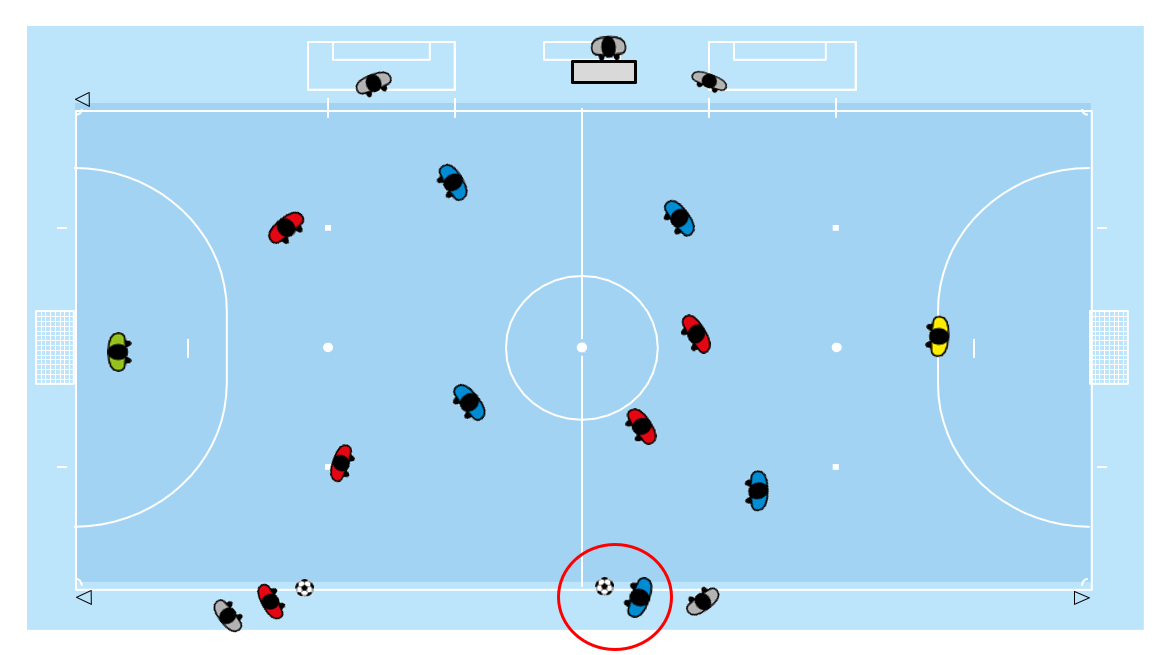 [Speaker Notes: V starých pravidlách bolo iba NVK: 
ak sa jedná o úmyselné posunutie bránky, na hru sa nadviaže nepriamym voľným kopom v prospech súpera a previnivší hráč musí byť napomenutý]
Ďakujem za pozornosť..
[Speaker Notes: V starých pravidlách bolo iba NVK: 
ak sa jedná o úmyselné posunutie bránky, na hru sa nadviaže nepriamym voľným kopom v prospech súpera a previnivší hráč musí byť napomenutý]